02/04/2020
1
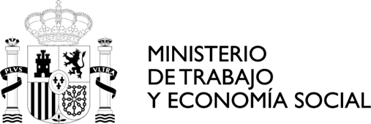 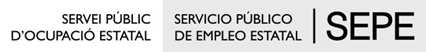 Expedientes de regulación temporal de empleo
COVID-19
02/04/2020
2
CONTACTOS SEPE
www.sepe.es
Nuevos teléfonos de atención telefónica gratuitos para quien realiza la llamada:
Ciudadanía: 900 81 24 00
Empresas: 900 81 24 01
02/04/2020
3
VALENCIA DIRECCIÓN PROVINCIAL
VALENCIA 

Dirección Provincial


Dirección:C/ TRINIDAD, S/N. EDF. TORRES DEL TURIA 
Código postal:46010
Teléfono:963939300 

http://www.sepe.es/direccionesytelefonosWeb/ActionBuscarDireccionesytelefonosProvincias.do?provincia=46&recarga=no
02/04/2020
4
PARO REGISTRADO EN LA COMUNIDAD VALENCIANA 2020
02/04/2020
5
EVOLUCIÓN DEL PARO REGISTRADO EN LA COMUNIDAD VALENCIANA 2008-2020
02/04/2020
6
Impacto de la crisis COVID-19 en el empleo. València
02/04/2020
7
Real Decreto-ley 6/2020, de 10 de marzo
02/04/2020
8
Consideración excepcional como situación asimilada a accidente de trabajo de los periodos de aislamiento o contagio del personal encuadrado en los Regímenes Especiales de los Funcionarios Públicos como consecuencia del virus COVID-19
exclusivamente para el subsidio de incapacidad temporal que reconoce el mutualismo administrativo
02/04/2020
9
Artículo 13.   Medidas de apoyo a la prolongación del periodo de actividad de los trabajadores con contratos fijos discontinuos en los sectores de turismo y comercio y hostelería vinculados a la actividad turística.
Las empresas que generen actividad productiva en los meses de febrero, marzo, abril, mayo, junio y que inicien o mantengan en alta durante dichos meses la ocupación de los trabajadores con contratos de carácter fijos discontinuo, 
podrán aplicar una bonificación en dichos meses del 50 por ciento de las cuotas empresariales a la Seguridad Social por contingencias comunes, así como por los conceptos de recaudación conjunta de Desempleo, FOGASA y Formación Profesional de dichos trabajadores.

Lo dispuesto en este artículo será de aplicación desde el 1 de enero de 2020 hasta el día 31 de diciembre de 2020.
02/04/2020
10
Medidas para la gestión eficiente de las Administraciones Públicas
A todos los contratos que hayan de celebrarse por la Administración General del Estado o sus organismos públicos y entidades de Derecho público para atender las necesidades derivadas de la protección de las personas y otras medidas adoptadas por el Consejo de Ministros para hacer frente al COVID-19, les resultará de aplicación la tramitación de emergencia
02/04/2020
11
REAL DECRETO 8/2020
02/04/2020
12
Especialidades de los procedimientos de suspensión de contratos o reducción de jornada derivados del COVID-19.
Las suspensiones de contrato y reducciones de jornada que tengan su causa directa en pérdidas de actividad como consecuencia del COVID-19,
 tendrán la consideración de provenientes de una situación de fuerza mayor, con las consecuencias que se derivan del artículo 47 del Estatuto de los Trabajadores,.
02/04/2020
13
ESPECIALIDADES DE LOS PROCEDIMIENTOS DE SUSPENSIÓN DE CONTRATOS O REDUCCIÓN DE JORNADA DERIVADOS DEL COVID-19.
a) El procedimiento se inicia  por solicitud de la empresa, y un informe relativo a la vinculación con el COVID-19. La empresa comunicará su solicitud a las personas trabajadoras y a su representación
b) La existencia de fuerza mayor deberá ser constatada por la autoridad laboral.
c) La resolución de la autoridad laboral se dictará en el plazo de cinco días desde la solicitud, se limitará a constatar la existencia de la fuerza mayor alegada por la empresa. 
d) El informe de la Inspección de Trabajo y Seguridad Social, potestativo, se evacuará en el plazo de cinco días.
02/04/2020
14
SOCIOS TRABAJADORES DE COOPERATIVAS DE TRABAJO ASOCIADO Y SOCIEDADES LABORALES
El Consejo Rector asumirá la competencia para aprobar la suspensión total o parcial de la prestación de trabajo de sus socias y socios y emitirá la correspondiente certificación para su tramitación, 

en los términos previstos en los artículos 22 y 23 del Real Decreto-ley 8/2020, de 17 de marzo, de medidas urgentes extraordinarias para hacer frente al impacto económico y social del COVID-19.
02/04/2020
15
ARTÍCULO 23.   MEDIDAS EXCEPCIONALES EN RELACIÓN CON LOS PROCEDIMIENTOS DE SUSPENSIÓN Y REDUCCIÓN DE JORNADA POR CAUSA ECONÓMICA, TÉCNICA, ORGANIZATIVA Y DE PRODUCCIÓN (NO FUERZA MAYOR)
La comisión representativa de las personas trabajadoras deberá estar constituida en el improrrogable plazo de 5 días.
Período de consultas: plazo máximo 7 días.
02/04/2020
16
ARTÍCULO 24.   MEDIDAS EXTRAORDINARIAS EN MATERIA DE COTIZACIÓN EN RELACIÓN CON LOS PROCEDIMIENTOS DE SUSPENSIÓN DE CONTRATOS Y REDUCCIÓN DE JORNADA POR FUERZA MAYOR RELACIONADOS CON EL COVID-19.
Si la empresa tuviera menos de 50 trabajadores, exoneración  a la empresa del abono de la aportación empresarial, y de las cuotas por conceptos de recaudación conjunta.
Si la empresa tuviera 50 trabajadores o más, la exoneración de la obligación de cotizar alcanzará al 75 % de la aportación empresarial.
Se aplicará por la Tesorería General de la Seguridad Social a instancia del empresario, previa comunicación de la identificación de los trabajadores y período de la suspensión o reducción de jornada.
02/04/2020
17
ARTÍCULO 25.   MEDIDAS EXTRAORDINARIAS EN MATERIA DE PROTECCIÓN POR DESEMPLEO.
a) El reconocimiento del derecho a la prestación contributiva por desempleo a las personas trabajadoras afectadas, aunque carezcan del período de ocupación cotizada mínimo necesario.

b) No computar el tiempo en que se perciba la prestación por desempleo de nivel contributivo a los efectos de consumir los períodos máximos de percepción establecidos.
02/04/2020
18
ARTÍCULO 25.   MEDIDAS EXTRAORDINARIAS EN MATERIA DE PROTECCIÓN POR DESEMPLEO.
En todo caso, reconocerá un nuevo derecho a la prestación contributiva  con las siguientes especialidades

a) Base reguladora de la prestación: promedio de las bases de los últimos 180 días cotizados o, del período de tiempo inferior.
b) Duración de la prestación: hasta la finalización del período de suspensión o de reducción temporal de la jornada de trabajo de las que trae causa.
02/04/2020
19
ARTÍCULO 25. PERSONAS SOCIAS TRABAJADORAS DE COOPERATIVAS
La acreditación de las situaciones legales de desempleo exigirá que las causas que han originado la suspensión o reducción temporal de la jornada hayan sido debidamente constatadas por la autoridad laboral competente de acuerdo con el procedimiento regulado en el Real Decreto 42/1996, de 19 de enero, por el que se amplía la protección por desempleo a los socios trabajadores de Cooperativas de Trabajo Asociado
02/04/2020
20
TRABAJADORES FIJOS DISCONTINUOS Y AQUELLOS QUE REALIZAN TRABAJOS FIJOS Y PERIÓDICOS QUE SE REPITEN EN FECHAS CIERTAS
Que han visto suspendidos sus contratos de trabajo por el  COVID-19 durante periodos que hubieran sido de actividad, percibirán  las prestaciones, con un límite máximo de 90 días, cuando vuelvan a encontrarse en situación legal de desempleo.

 Para determinar el periodo que hubiera sido de actividad laboral, se estará al efectivamente trabajado por el trabajador durante el año natural anterior en base al mismo contrato de trabajo. 

En caso de ser el primer año, se estará a los periodos de actividad de otros trabajadores comparables en la empresa. Esta medida se aplicará al mismo derecho consumido, y se reconocerá de oficio por la Entidad Gestora cuando el interesado solicite su reanudación.
_
02/04/2020
21
ARTÍCULO 26.   LIMITACIÓN TEMPORAL DE LOS EFECTOS DE LA PRESENTACIÓN EXTEMPORÁNEA DE SOLICITUDES DE PRESTACIONES POR DESEMPLEO
No se reducirá  la duración del derecho a la prestación correspondiente.
02/04/2020
22
ART. 27.   MEDIDAS EXTRAORDINARIAS RELATIVAS A LA PRÓRROGA DEL SUBSIDIO POR DESEMPLEO Y A LA DECLARACIÓN ANUAL DE RENTAS.
1. La falta de solicitud de prórroga no comportará  la interrupción de la percepción del subsidio por desempleo ni la reducción de su duración.
2. En el caso de los beneficiarios del subsidio para mayores de cincuenta y dos años no se interrumpirá el pago del subsidio y de la cotización a la Seguridad Social aun cuando la presentación de la preceptiva declaración anual de rentas (DAR) se realice fuera del plazo establecido legalmente.
02/04/2020
23
ART. 28.   PLAZO DE DURACIÓN DE LAS MEDIDAS PREVISTAS EN EL CAPÍTULO II
Estarán vigentes mientras se mantenga la situación extraordinaria derivada del COVID-19.
02/04/2020
24
El Ministerio de Asuntos Económicos y Transformación Digital otorgará avales a la financiación concedida por entidades de crédito, establecimientos financieros de crédito, entidades de dinero electrónico y entidades de pagos a empresas y autónomos para atender sus necesidades derivadas, entre otras, de la gestión de facturas, necesidad de circulante, vencimientos de obligaciones financieras o tributarias u otras necesidades de liquidez.
02/04/2020
25
DT1ª. LIMITACIÓN A LA APLICACIÓN A LOS EXPEDIENTES DE REGULACIÓN DE EMPLEO.
Aplicación retroactiva de las  medidas extraordinarias en materia de cotizaciones y protección por desempleo a los afectados por los procedimientos de suspensión de contratos y reducción de jornada comunicados, autorizados o iniciados, con anterioridad a la entrada en vigor de este real decreto-ley, siempre que deriven directamente del COVID-19.»
02/04/2020
26
AMPLIACIÓN DE PLAZO PARA RESOLVER ERTES
RESOLUCIÓN de 30 de marzo de 2020, del director general de Trabajo, Bienestar y Seguridad Laboral por la que se acuerda la ampliación del plazo para resolver y notificar los Expedientes Temporales de Regulación de Empleo relacionados con las medidas adoptadas por la Covid-19 en la Comunitat Valenciana.
Se resuelve: Ampliar a 10 días el plazo máximo para resolver y notificar los expedientes de regulación temporal de empleo relacionados con la declaración del Estado de Alarma por la Covid-19 que han tenido entrada en la Autoridad Laboral de la Comunitat Valenciana, siempre y cuando el plazo inicial para resolver no se encontrara ya vencido en la fecha de publicación de este acuerdo.
02/04/2020
27
Real Decreto-ley 9/2020, de 27 de marzo, por el que se adoptan medidas complementarias, en el ámbito laboral, para paliar los efectos derivados del COVID-19.
02/04/2020
28
ARTÍCULO 2. MEDIDAS EXTRAORDINARIAS PARA LA PROTECCIÓN DEL EMPLEO.
La fuerza mayor y las causas económicas, técnicas, organizativas y de producción en las que se amparan las medidas de suspensión de contratos y reducción de jornada previstas en los artículos 22 y 23 del Real Decreto-ley 8/2020, de 17 de marzo, 

no se podrán entender como justificativas de la extinción del contrato de trabajo ni del despido.
02/04/2020
29
MEDIDAS EXTRAORDINARIAS PARA AGILIZAR LA TRAMITACIÓN Y ABONO DE PRESTACIONES POR DESEMPLEO
02/04/2020
30
PROCEDIMIENTO DE RECONOCIMIENTO DE LA PRESTACIÓN CONTRIBUTIVA POR DESEMPLEO, PARA TODAS LAS PERSONAS AFECTADAS POR ERTES
Solicitud colectiva presentada por la empresa ante SEPE en el modelo oficial.
Comunicación que incluya, por cada uno de los centros de trabajo afectados:
a) Nombre o razón social de la empresa, domicilio, número de identificación fiscal y código de cuenta de cotización a la Seguridad Social.
b) Nombre y apellidos, número de identificación fiscal, teléfono y dirección de correo electrónico del representante legal de la empresa.
c) Número de expediente asignado por la autoridad laboral.
d) Especificación de las medidas a adoptar, así como de la fecha de inicio en que cada una de las personas trabajadoras va a quedar afectada por las mismas.
02/04/2020
31
PROCEDIMIENTO DE RECONOCIMIENTO DE LA PRESTACIÓN CONTRIBUTIVA POR DESEMPLEO, PARA TODAS LAS PERSONAS AFECTADAS POR ERTES
e) Si es reducción de la jornada, determinación del porcentaje de disminución temporal, computada sobre la base diaria, semanal, mensual o anual.
f) A los efectos de acreditar la representación de las personas trabajadoras, una declaración responsable en la que habrá de constar que se ha obtenido la autorización de aquellas para su presentación.
02/04/2020
32
PROCEDIMIENTO DE RECONOCIMIENTO DE LA PRESTACIÓN CONTRIBUTIVA POR DESEMPLEO, PARA TODAS LAS PERSONAS AFECTADAS POR ERTES
La comunicación deberá remitirse por la empresa en el plazo de 5 días desde la solicitud del expediente de regulación temporal de empleo en los supuestos de fuerza mayor
o desde la fecha en que la empresa notifique a la autoridad laboral competente su decisión
Si la solicitud se hubiera producido antes de a la entrada en vigor de este real decreto-ley, el plazo de 5 días empezará a computarse desde esta fecha.
La comunicación se remitirá a través de medios electrónicos
02/04/2020
33
PROCEDIMIENTO DE RECONOCIMIENTO DE LA PRESTACIÓN CONTRIBUTIVA POR DESEMPLEO, PARA TODAS LAS PERSONAS AFECTADAS POR ERTES
La no transmisión de la comunicación regulada en los apartados anteriores se considerará conducta constitutiva de la infracción grave del 22.13 LISOS.
02/04/2020
34
ARTÍCULO 5. INTERRUPCIÓN DEL CÓMPUTO DE LA DURACIÓN MÁXIMA DE LOS CONTRATOS TEMPORALES.
La suspensión de los contratos temporales supondrá la interrupción del cómputo de la duración de estos contratos, y  de los periodos de referencia equivalentes al periodo suspendido.
02/04/2020
35
DA1ª LIMITACIÓN DE LA DURACIÓN DE LOS EXPEDIENTES TEMPORALES DE REGULACIÓN DE EMPLEO COVID 19
Su duración máxima será la del estado de alarma decretado por el Real Decreto 463/2020, de 14 de marzo, y sus posibles prórrogas.
Tanto si los expedientes se resuelven expresamente o por silencio.
02/04/2020
36
D.A. 2ª RÉGIMEN SANCIONADOR Y REINTEGRO DE PRESTACIONES INDEBIDAS. Será sancionable:
las falsedades o incorrecciones
solicitar medidas que no resultaran necesarias o no tuvieran conexión suficiente con la causa que las origina, siempre que den lugar a la generación o percepción de prestaciones indebidas.
02/04/2020
37
D.A. 2ª RÉGIMEN SANCIONADOR Y REINTEGRO DE PRESTACIONES INDEBIDAS. Será sancionable:
El reconocimiento indebido de prestaciones a la persona trabajadora por causa no imputable a la misma, dará lugar a la revisión de oficio.
La empresa deberá ingresar a la entidad gestora las cantidades percibidas por la persona trabajadora, deduciéndolas de los salarios dejados de percibir que hubieran correspondido, con el límite de la suma de tales salarios.
02/04/2020
38
D.A.3ª FECHA DE EFECTOS DE LAS PRESTACIONES POR DESEMPLEO DERIVADAS DE LOS PROCEDIMIENTOS
En los supuestos de fuerza mayor será la fecha del hecho causante de la misma.
Cuando no sea por FM, habrá de ser coincidente o posterior a la fecha en que la empresa comunique a la autoridad laboral la decisión adoptada.


La causa y fecha de efectos de la situación legal de desempleo deberán figurar, en todo caso, en el certificado de empresa, que se considerará documento válido para su acreditación.
02/04/2020
39
ART. 17 PRESTACIÓN EXTRAORDINARIA POR CESE DE ACTIVIDAD
Finalidad:  proteger el cese temporal o disminución de la actividad provocada por una situación en todo caso involuntaria.
02/04/2020
40
ÁMBITO SUBJETIVO DE APLICACIÓN:
Se extiende a todos los trabajadores autónomos,
 estén o no protegidos por la prestación de cese de actividad prevista en la Ley General de la Seguridad Social.
02/04/2020
41
REQUISITOS
a) Estar afiliados y en alta, en la fecha de la declaración del estado de alarma, en el RETA (14 de marzo).


b) Que su actividad  haya sido suspendida en virtud de lo previsto en el Real Decreto 463/2020, de 14 de marzo, o acreditar la reducción de su facturación en, al menos, un 75 por ciento, en relación con la efectuada en el semestre anterior.

c) Hallarse al corriente en el pago de las cuotas a la Seguridad Social. Posibilidad de ingresar en el plazo de treinta días naturales. La regularización del descubierto producirá plenos efectos para la adquisición del derecho a la protección.
[Speaker Notes: en
relación con la media efectuada en el semestre natural anterior a la declaración
del estado de alarma, que deberá acreditarse en los términos establecidos en el
apartado tres.
Cuando el trabajador autónomo no lleve de alta los seis meses naturales exigidos
para acreditar la reducción de los ingresos, la valoración se llevará a cabo
teniendo en cuenta el periodo de actividad.]
02/04/2020
42
PLAZO PARA SOLICITAR LA PRESTACIÓN
Un mes desde la entrada en vigor; por tanto, finaliza el 14 de abril, 
sin perjuicio de que si se acordara la prórroga del estado de alarma por el Gobierno puedan modificarse las medidas adoptadas,
02/04/2020
43
DOCUMENTACIÓN
Declaración jurada en la que se haga constar que cumplen todos los requisitos exigidos para causar derecho a esta prestación. 
Documentación acreditativa de la reducción de facturación: documentación contable o cualquier medio admitido en derecho.
02/04/2020
44
CUANTÍA DE LA PRESTACIÓN
Con carencia para causar derecho a la prestación por cese de actividad: la cuantía de la prestación se determinará aplicando el 70 por ciento a la base reguladora, 

Sin carencia: la cuantía de la prestación será equivalente al 70 por ciento de la base mínima de cotización.
02/04/2020
45
ALTA Y COTIZACIÓN
El trabajador autónomo que suspenda la actividad no estará obligado a tramitar la baja. 
Si la causa del derecho a la prestación es la reducción de la facturación, deberá permanecer de alta en el RETA.
Durante el periodo de percepción de esta prestación no existirá obligación de cotizar.
02/04/2020
46
DURACIÓN
Un mes, ampliándose, en su caso, hasta el último día del mes en el que finalice el estado de alarma,
02/04/2020
47
BENEFICIOS DE SU CONCESIÓN
La concesión de esta prestación no reducirá los períodos de prestación por cese de actividad a los que el beneficiario pueda tener derecho en el futuro.

El tiempo durante el que se perciba la prestación extraordinaria por CATA se entenderá como cotizado por todas las contingencias.
02/04/2020
48
INCOMPATIBILIDADES
No causarán derecho a esta prestación los trabajadores autónomos que vinieran percibiendo una prestación o tengan derecho a otra prestación del Sistema de Seguridad Social, tanto si la percibe como si no.
02/04/2020
49
CONCURRENCIA CON LOS EXPEDIENTES DE SUSPENSIÓN DE CONTRATOS Y REDUCCIÓN DE JORNADA POR CAUSA DE VINCULADA AL COVID-19:
El trabajador autónomo en el momento de presentar la solicitud de la prestación excepcional deberá adjuntar copia del inicio de las su tramitación
02/04/2020
50
Real Decreto-ley 11/2020, de 31 de marzo, por el que se adoptan medidas urgentes complementarias en el ámbito social y económico para hacer frente al COVID-19.
02/04/2020
51
subsidio extraordinario por falta de actividad para las personas integradas en el Sistema Especial de Empleados de Hogar del Régimen General de la Seguridad Social.
02/04/2020
52
ART. 30.PERSONAS BENEFICIARIAS
Personas de alta en el Sistema Especial de Empleados del Hogar antes del 14 de marzo que:

Hayan dejado de prestar servicios, total o parcialmente, con carácter temporal, a fin de reducir el riesgo de contagio, por causas ajenas a su voluntad, en uno o varios domicilios y con motivo de la crisis sanitaria del COVID-19.

Se haya extinguido su contrato de trabajo por la causa de despido
02/04/2020
53
ART. 30. ACREDITACIÓN DEL HECHO CAUSANTE
Por medio de una declaración responsable, firmada por la persona empleadora o personas empleadoras.

En el supuesto de extinción del contrato de trabajo: 
carta de despido, 
comunicación del desistimiento de la empleadora o empleador, o 
documentación acreditativa de la baja en el Sistema Especial de Empleados del Hogar del Régimen General de la Seguridad Social.
02/04/2020
54
ART. 31 CUANTÍA DEL SUBSIDIO
La base reguladora diaria: base de cotización del mes anterior al hecho causante, dividida entre 30.
Porcentaje: 70% 
No podrá ser superior al Salario Mínimo Interprofesional, excluida la parte proporcional de las pagas extraordinarias. 
En el caso de pérdida parcial de la actividad, la cuantía del subsidio indicada se percibirá en proporción directa al porcentaje de reducción de jornada que haya experimentado la persona trabajadora.
02/04/2020
55
ART. 31 CUANTÍA DEL SUBSIDIO
Varios  trabajos desempeñados:  la cuantía total del subsidio será la suma de las cantidades obtenidas aplicando a las distintas bases reguladoras correspondientes a cada uno de los distintos trabajos el porcentaje del setenta por ciento, 

teniendo dicha cuantía total el mismo límite.
se percibirá por periodos mensuales, desde la fecha del nacimiento del derecho.
02/04/2020
56
ART. 32 COMPATIBILIDADES E INCOMPATIBILIDADES
Compatible con las percepciones derivadas de las actividades por cuenta propia o por cuenta ajena que se estuvieran desarrollando en el momento de su devengo, 
siempre que la suma de los ingresos derivados del subsidio y el resto de actividades no  superior al SMI.
Incompatible con el subsidio por incapacidad temporal y con el permiso retribuido recuperable regulado en el Real Decreto-ley 10/2020.
02/04/2020
57
Subsidio de desempleo excepcional por fin de contrato temporal.
02/04/2020
58
ART. 33 PERSONAS BENEFICIARIAS
Las personas trabajadoras que se les hubiera extinguido un contrato de duración determinada , 
De al menos, dos meses de duración, con posterioridad a 14 de marzo, 
Y no cuenten con la cotización necesaria para acceder a otra prestación o subsidio 
si carecen  de rentas en los términos establecidos en el artículo 275 del texto refundido de la Ley General de la Seguridad Social,
02/04/2020
59
ART. 33 INCOMPATIBILIDADES
Incompatible con la percepción de cualquier renta mínima, renta de inclusión, salario social o ayudas análogas concedidas por cualquier Administración Pública.
02/04/2020
60
ART. 33 CUANTÍA Y DURACIÓN
Ayuda mensual del 80 por ciento del Indicador Público de Renta de Efectos Múltiples mensual vigente.

4. La duración de este subsidio excepcional será de un mes, ampliable si así se determina por Real Decreto-ley.
02/04/2020
61
Disposición transitoria tercera.
Carácter retroactivo y tramitación del subsidio extraordinario por falta de actividad de las personas integradas en el Sistema Especial de Empleados del Hogar y del subsidio de desempleo excepcional por fin de contrato temporal.


El Servicio Público de Empleo Estatal establecerá en el plazo de un mes, a partir de la entrada en vigor del presente real decreto-ley, el procedimiento para la tramitación de solicitudes, que determinará los formularios, sistema de tramitación (presencial o telemático) y los plazos para su presentación.
02/04/2020
62